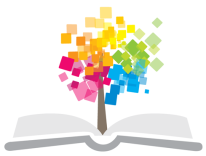 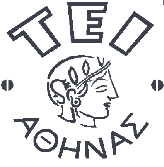 Ανοικτά Ακαδημαϊκά Μαθήματα στο ΤΕΙ Αθήνας
Τεκμηριωμένη Λήψη Κλινικής Απόφασης
Ενότητα 8: Συγγραφή επιστημονικής εργασίας - Mέρος 1ο 
Κλαίρη Γουρουντή, PhD
Τμήμα Μαιευτικής
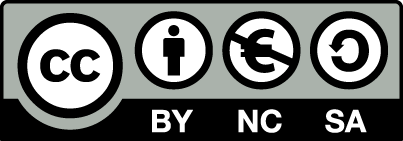 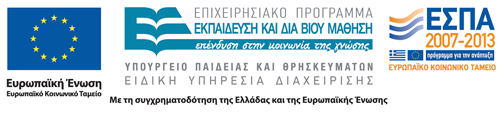 Διακριτά μέρη μιας επιστημονικής εργασίας
Σελίδα τίτλου (πρώτη σελίδα).
Περίληψη.
Εισαγωγή.
Μεθοδολογία.
Αποτελέσματα.
Συζήτηση και συμπεράσματα.
Βιβλιογραφία.
Ευχαριστία.
1. Σελίδα τίτλου
Στην πρώτη σελίδα της εργασίας, δηλαδή στη σελίδα του τίτλου εμφανίζονται:
Ο τίτλος της εργασίας. Συνήθως δεν περιλαμβάνει περισσότερες των 10-12 λέξεων.
Ο τίτλος πρέπει να είναι δηλωτικός του περιεχομένου της εργασίας, σύντομος και να δηλώνει τη σχέση ανάμεσα στις κύριες μεταβλητές. 
Το όνομα του συγγραφέα (ή τα ονόματα των συγγραφέων), το εκπαιδευτικό ίδρυμα, στοιχεία επικοινωνίας του συγγραφέα αλληλογραφίας με το περιοδικό (corresponding author).
2. Περίληψη (1 από 2)
Σύντομη περίληψη με έκταση που συνήθως δεν ξεπερνά τις 200-300 λέξεις. 
Η περίληψη παρουσιάζει συνοπτικά το σκοπό της εργασίας, τη μέθοδο που χρησιμοποιήθηκε, τα κύρια αποτελέσματα και συμπεράσματα. 
Πρέπει να είναι γραμμένη με ακρίβεια, να είναι περιεκτική, συγκεκριμένη και εύστοχη.
2. Περίληψη (2 από 2)
Κανόνες που πρέπει να τηρηθούν για την συγγραφή της περίληψης: 
Γράφετε τους αριθμούς με ψηφία, εκτός κι αν είναι στην αρχή της πρότασης.
Δεν γίνεται χρήση βιβλιογραφικών αναφορών.
Χρησιμοποιείστε παρελθοντικό χρόνο όταν αναφέρεστε στη μεθοδολογία και ενεστώτα όταν αναφέρεστε στα αποτελέσματα. 
Στην περιγραφή των συμμετεχόντων αναφέρετε οπωσδήποτε μέγεθος δείγματος και είδος πληθυσμού.
Η ενότητα της περίληψης γράφεται τελευταία, παρότι είναι το πρώτο μέρος της εργασίας, αφού ολοκληρωθεί η συγγραφή της υπόλοιπης μελέτης.
3. Εισαγωγή (1 από 2)
Η εισαγωγή είναι το επόμενο μερός της εργασίας.   
Στόχος της εισαγωγής είναι:
Να περιγράψει το αντικείμενο της έρευνας.
Να παρουσιάσει την ανάγκη διεξαγωγής της εκάστοτε μελέτης.
Να παρουσιάσει την πρωτοπωρία και αυθεντικότητα του θέματος.
Να παρουσιάσει την σχετική προηγούμενη βιβλιογραφία και συγκεκριμένα να δείξει τον τρόπο με τον οποίο συνδέεται η παρούσα μελέτη με τις προηγούμενες έρευνες.
Να περιγράφει τον σκοπό της μελέτης.
3. Εισαγωγή (2 από 2)
Η κατεύθυνση της εισαγωγής πρέπει να είναι από το γενικό στο ειδικό. 
Ξεκινά με την παράθεση ορισμών των κύριων όρων (π.χ. τι ορίζεται ΚΤΓ εισαγωγής) και με μια σύντομη ιστορική αναδρομή (πότε ξεκίνησε να εφαρμόζεται ΚΤΓ και EFM) και συνεχίζει με ανασκόπηση της σχετικής βιβλιογραφίας.
3α. Ανασκόπηση της βιβλιογραφίας
Στα πλαίσια της βιβλιογραφικής ανασκόπησης πρέπει:
Να παρουσιαστεί το θεωρητικό υπόβαθρο της μελέτης. 
Να παρουσιαστεί η βιβλιογραφία σε όλη της την έκταση με αντικειμενικότητα.
Να παρουσιαστεί η σχέση ανάμεσα στην προηγούμενη βιβλιογραφία και την παρούσα έρευνα με την αναφορά των ομοιοτήτων και των διαφορών που ύπάρχουν ανάμεσα στην παρούσα έρευνα και των προηγούμενων σχετικών μελετών.
Να παρουσιαστούν τα ευρήματα των προηγούμενων σχετικών μελετών με κριτικό πνεύμα.
3β. Πρωτοπορία της μελέτης (1 από 2)
Σαφώς μια μελέτη θεωρείται πρωτοποριακή και αυθεντική όταν πρόκειται να ερευνήσει κάτι που δεν έχει μελετηθεί στο παρελθόν. 
Ωστόσο, ζούμε στην εποχή που η σύλληψη νέων ιδεών είναι εξαιρετικά δύσκολη. 
Ως εκ τούτου, η αυθεντικότητα των μελετών αρκετές φορές κρίνεται από την ικανότητα των μελετών να καλύπτουν τα αδύναμα σημεία της βιβλιογραφίας.
3β. Πρωτοπορία της μελέτης (2 από 2)
Για να γίνει σαφής η αναγκαιότητα διεξαγωγής της παρούσας μελέτης πρέπει κατά την παρουσίαση της βιβλιογραφίας να περιγραφούν κυρίως τα κενά, τα αδύναμα σημεία και οι ελλείψεις των προηγούμενων μελετών.
Η μελέτη πρέπει να περιγράψει τις μεθόδους που θα υιοθετήσει προκειμένου να καλύψει τα κενά, να ξεπεράσει τις δυσκολίες και τα αδύναμα σημεία των προηγούμενων μελετών. Κατά αυτό τον τρόπο θα διασφαλιστεί η συνεισφορά της στην διεθνή βιβλιογραφία.
3γ. Σκοπός της μελέτης και ερευνητική υπόθεση
Στο τελευταίο μέρος της εισαγωγής παρουσιάζεται ο σκοπός της έρευνας. Επιπλέον, μπορεί να γίνει παράθεση και των ερευνητικών υποθέσεων. 
Συνήθως η ερευνητική υπόθεση διατυπώνεται με βάση την προηγούμενη γνώση (δηλ. την υπάρχουσα βιβλιογραφία) ή με βάση κάποιο θεωρητικό πλαίσιο ή μοντέλο.
Τέλος Ενότητας
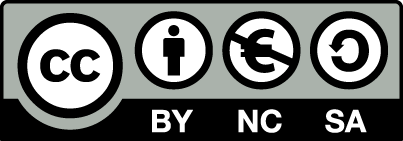 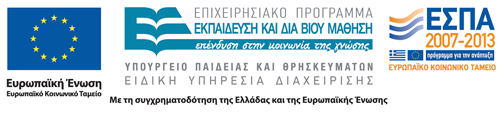 Σημειώματα
Σημείωμα Αναφοράς
Copyright Τεχνολογικό Εκπαιδευτικό Ίδρυμα Αθήνας, Κλαίρη Γουρουντή 2014. Κλαίρη Γουρουντή. «Τεκμηριωμένη Λήψη Κλινικής Απόφασης. Ενότητα 8: Συγγραφή επιστημονικής εργασίας - Mέρος 1ο ». Έκδοση: 1.0. Αθήνα 2014. Διαθέσιμο από τη δικτυακή διεύθυνση: ocp.teiath.gr.
Σημείωμα Αδειοδότησης
Το παρόν υλικό διατίθεται με τους όρους της άδειας χρήσης Creative Commons Αναφορά, Μη Εμπορική Χρήση Παρόμοια Διανομή 4.0 [1] ή μεταγενέστερη, Διεθνής Έκδοση.   Εξαιρούνται τα αυτοτελή έργα τρίτων π.χ. φωτογραφίες, διαγράμματα κ.λ.π.,  τα οποία εμπεριέχονται σε αυτό και τα οποία αναφέρονται μαζί με τους όρους χρήσης τους στο «Σημείωμα Χρήσης Έργων Τρίτων».
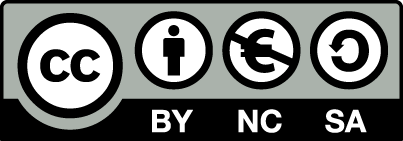 [1] http://creativecommons.org/licenses/by-nc-sa/4.0/ 

Ως Μη Εμπορική ορίζεται η χρήση:
που δεν περιλαμβάνει άμεσο ή έμμεσο οικονομικό όφελος από την χρήση του έργου, για το διανομέα του έργου και αδειοδόχο
που δεν περιλαμβάνει οικονομική συναλλαγή ως προϋπόθεση για τη χρήση ή πρόσβαση στο έργο
που δεν προσπορίζει στο διανομέα του έργου και αδειοδόχο έμμεσο οικονομικό όφελος (π.χ. διαφημίσεις) από την προβολή του έργου σε διαδικτυακό τόπο

Ο δικαιούχος μπορεί να παρέχει στον αδειοδόχο ξεχωριστή άδεια να χρησιμοποιεί το έργο για εμπορική χρήση, εφόσον αυτό του ζητηθεί.
Διατήρηση Σημειωμάτων
Οποιαδήποτε αναπαραγωγή ή διασκευή του υλικού θα πρέπει να συμπεριλαμβάνει:
το Σημείωμα Αναφοράς
το Σημείωμα Αδειοδότησης
τη δήλωση Διατήρησης Σημειωμάτων
το Σημείωμα Χρήσης Έργων Τρίτων (εφόσον υπάρχει)
μαζί με τους συνοδευόμενους υπερσυνδέσμους.
Σημείωμα Χρήσης Έργων Τρίτων (1/2)
Το Έργο αυτό κάνει χρήση περιεχομένου από τα ακόλουθα έργα:
Χρηματοδότηση
Το παρόν εκπαιδευτικό υλικό έχει αναπτυχθεί στo πλαίσιo του εκπαιδευτικού έργου του διδάσκοντα.
Το έργο «Ανοικτά Ακαδημαϊκά Μαθήματα στο ΤΕΙ Αθήνας» έχει χρηματοδοτήσει μόνο την αναδιαμόρφωση του εκπαιδευτικού υλικού. 
Το έργο υλοποιείται στο πλαίσιο του Επιχειρησιακού Προγράμματος «Εκπαίδευση και Δια Βίου Μάθηση» και συγχρηματοδοτείται από την Ευρωπαϊκή Ένωση (Ευρωπαϊκό Κοινωνικό Ταμείο) και από εθνικούς πόρους.
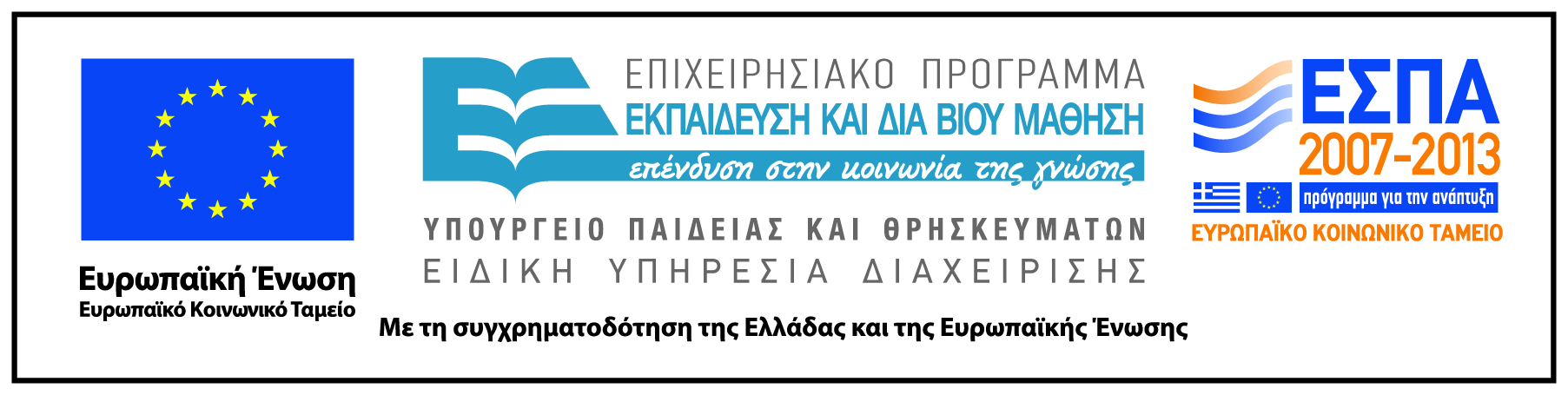